SELAMAT DATANG
PUBLIC HEARINGEXPOSURE DRAFTSTANDAR AKUNTANSI KEUANGANENTITAS MIKRO, KECIL, DAN MENENGAH(“ED SAK EMKM”)
Balai Kartini Jakarta, 16 Juni 2016
Exposure Draft Standar Akuntansi KeuanganEntitas Mikro, Kecil, dan Menengah
oleh
Dewan Standar Akuntansi Keuangan 
Ikatan Akuntan Indonesia
Juni 2016
Materi ini dipersiapkan sebagai bahan pembahasan isu terkait, dan tidak merepresentasikan posisi DSAK IAI atas isu tersebut. Posisi DSAK IAI hanya ditentukan setelah melalui due process procedure dan proses pembahasan sebagaimana dipersyaratkan oleh IAI
[Speaker Notes: Presenter membacakan caveat.]
Latar Belakang
3
[Speaker Notes: Cukup jelas.

Tujuan ED SAK EMKM mengacu pada DK02 (Hal 65 ED SAK EMKM).]
BAB 1 
RUANG LINGKUP 
ED SAK EMKM
Ruang Lingkup
Setidaknya selama 
2 tahun 
berturut-turut
5
[Speaker Notes: ED SAK EMKM digunakan oleh entitas mikro, kecil, dan menengah (EMKM). 
EMKM adalah entitas yang memenuhi definisi, kriteria, dan karakteristik baik dari ETAP (sebagaimana dalam SAK ETAP) maupun UMKM (sebagaimana dalam UU No 20 Tahun 2008 tentang UMKM). 
Pemenuhan (No 2 di atas) harus berlaku setidak-tidaknya 2 tahun berturut-turut.]
Ruang Lingkup 
(lanjutan..)
6
[Speaker Notes: 1. Pasal 1 dan Pasal 35 UU UMKM berarti EMKM tidak memiliki entitas anak dan entitas asosiasi.2. Pasal 6 UU UMKM tentang rentang kuantitatif UMKM yang dilihat dari faktor kekayaan bersih atau hasil penjualan tahunan (ada dalam DK05 (c)).]
Jika diizinkan oleh otoritas di bidang jasa keuangan tersebut
Pengecualian Ruang Lingkup
7
PERMINTAAN TANGGAPAN (1)
Apakah Anda setuju dengan ruang lingkup sebagaimana diusulkan dalam 
Bab 1  Ruang Lingkup 
ED SAK EMKM ini? 
Jika tidak, apa alasan Anda?
8
BAB 2 
KONSEP DAN PRINSIP PERVASIF
Konsep & Prinsip Pervasif
10
[Speaker Notes: Secara umum, pembahasan yang ada pada Bab 2 Konsep & Prinsip Pervasif ini sudah sejalan dengan pilar SAK yang lain. Misalnya, tujuan laporan keuangan adalah untuk menyediakan informasi posisi keuangan dan kinerja suatu entitas yang bermanfaat bagi sejumlah besar pengguna dalam pengambilan keputusan ekonomi oleh siapapun yang tidak dalam posisi dapat meminta laporan keuangan khusus untuk memenuhi kebutuhan informasi tersebut. Pengguna tersebut meliputi kreditor dan investor (Lihat Par 2.1).
Terdapat 3 pembahasan pokok dalam Bab 2 ini, yakni: pengukuran unsur-unsur laporan keuangan, materialitas, dan asumsi dasar.]
Dasar Pengukuran Unsur-Unsur Laporan Keuangan
Kas/setara kas yang dibayarkan untuk memperoleh aset pada saat perolehan
Kas/setara kas yang diterima atau kas yang diperkirakan akan dibayarkan untuk menyelesaikan liabilitas
Aset
Liabilitas
11
[Speaker Notes: Cukup jelas.]
Materialitas..
12
[Speaker Notes: Cukup jelas.]
Asumsi Dasar
13
[Speaker Notes: Cukup jelas.]
Dasar Akrual vs Dasar Kas(Contoh Ilustrasi)
Entitas A menyediakan jasa catering. 
Bulan Juni  Entitas A menyediakan jasa catering kepada Entitas B. Biaya yang timbul untuk menyediakan jasa tersebut sebesar Rp100. Pada bulan Juni ini Entitas B membayar lunas sebesar Rp200. Asumsi: tidak ada pajak, entitas tidak punya liabilitas lain, dst.
14
[Speaker Notes: Cukup jelas.]
Bulan Juli  Entitas A menyediakan jasa yang sama untuk Entitas C dengan harga Rp 400, dan biaya penyediaan jasa tersebut Rp200. Entitas A dan Entitas C sepakat bahwa jasa tersebut akan dilunasi di bulan Agustus sebesar Rp400.
Contoh Ilustrasi Dasar Akrual vs Dasar Kas (Lanjutan..)
15
[Speaker Notes: Cukup jelas.]
Bulan Agustus  Entitas C membayar lunas Rp400 sesuai kesepakatan pada bulan Juli. Entitas A juga mendapatkan uang muka pembayaran dari Entitas D atas jasa catering  untuk bulan September sebesar Rp200.
Contoh Ilustrasi Dasar Akrual vs Dasar Kas (Lanjutan..)
16
[Speaker Notes: Cukup jelas.]
Bulan September  Entitas A menyerahkan jasa catering pada Entitas D. Biaya penyediaan jasa tersebut Rp100.
Contoh Ilustrasi Dasar Akrual vs Dasar Kas (Lanjutan..)
17
[Speaker Notes: Cukup jelas.]
Ringkasan Contoh Ilustratif Dasar Akrual vs Dasar Kas
Warna biru: Dasar Akrual
Warna kuning:  Dasar Kas
18
[Speaker Notes: Hasil rekap analisa:
Bulan Juni  tidak terlihat perbedaan antara akuntansi dengan menggunakan dasar akrual dan dasar kas; di mana sama-sama menghasilkan laba sebesar Rp100 dan kas sebesar Rp100.
Bulan Juli  pemberian jasa catering dilakukan pada bulan Juli dan jasa catering tersebut bernilai Rp400. Sehingga dalam akuntansi dengan dasar akrual memberikan gambaran bahwa Entitas A menghasilkan pendapatan senilai Rp400, meskipun Entitas B (pelanggan) belum membayar pada bulan Juli. Namun, melalui dasar akrual ini, Entitas A mencatat Rp400 tersebut sebagai piutang yang adalah aset, sehingga ketika piutang tersebut dibayar oleh pelanggan maka Entitas A akan memindahkan Rp400 dari akun piutang pada akun kas. Lalu, beban yang dikeluarkan oleh Entitas A untuk menghasilkan pendapatannya adalah sebesar Rp200 pada bulan Juli sehingga menghasilkan laba senilai Rp200. Dengan demikian, sebetulnya dasar akrual memberikan gambaran yang lebih baik atas apa yang telah dilakukan oleh Entitas A.]
Manfaat Asumsi Dasar Akrual
19
[Speaker Notes: Benefit dari penerapan dasar akrual adalah:
Matching revenue vs expense ketika entitas memberikan jasa atau menjual produknya, sehingga mencerminkan aktivitas aktual entitas dan gambaran keuangan yang lebih baik atas apa yang telah terjadi pada bisnis entitas
Membantu menghasilkan analisa yang lebih baik (misal prediksi pertumbuhan bisnis dan operasional) untuk kepentingan internal maupun eksternal dalam pengambilan keputusan
Kesempatan yang lebih besar untuk mendapatkan pinjaman (atau sumber pendanaan modal) sehingga bisnis entitas dapat bertumbuh lebih baik
Accrual accounting menghasilkan akun-akun di balance sheet seperti AR dan AP untuk meng-account for timing difference pengakuan revenue/expense dan cash movements, sehingga akan sangat bermanfaat untuk decision makings (e.g. Bank ketika akan memberikan kredit). Sedangkan di asumsi dasar kas, tidak akan menghasilkan akun-akun seperti AR dan AP di balance sheet. 

Kelemahan dari penerapan dasar akrual adalah:
a. Less accurate in tracking cash (e.g. lots of revenue but just little cash)

Kelemahan dari dasar kas:
a. Misleading picture of longer-term profitability (misalnya dalam satu bulan tertentu LK pembukuan entitas kelihatan profitable padahal penjualan sebetulnya sedang lemah dan kebetulan pada bulan tersebut banyak customers yang membayar utangnya).]
PERMINTAAN TANGGAPAN (2)
Apakah Anda setuju dengan ketiga asumsi dasar sebagaimana diusulkan dalam  
Bab 2  Konsep & Prinsip Pervasif 
ED SAK EMKM ini? 
Jika tidak, apa alasan Anda?
20
BAB 3 
PENYAJIAN LAPORAN KEUANGAN
Penyajian Laporan Keuangan
22
[Speaker Notes: 1.Entitas wajib membuat pernyataan secara eksplisit dan tanpa terkecuali tentang kepatuhan terhadap ED SAK EMKM dalam CALK (Par 3.4).
2.Entitas menyajikan secara lengkap LK pada akhir setiap periode pelaporan, termasuk informasi komparatifnya.
3.Entitas mengidentifikasi dengan jelas dan diulangi bilamana perlu terkait: nama entitas yang menyusun dan menyajikan laporan keuangan, tanggal akhir periode pelaporan dan periode laporan keuangannya, Rupiah sebagai mata uang penyajian, dan pembulatan angka yang digunakan.]
Komponen Laporan Keuangan
23
[Speaker Notes: Cukup jelas.]
PERMINTAAN TANGGAPAN (3)
Apakah Anda setuju dengan laporan keuangan minimum sebagaimana diusulkan dalam  
Bab 3 Penyajian Laporan Keuangan 
ED SAK EMKM ini? 
Jika tidak, apa alasan Anda?
24
BAB 7 
KEBIJAKAN AKUNTANSI, ESTIMASI, DAN KESALAHAN
Par 7.4 mengatur bahwa jika ED SAK EMKM tidak secara spesifik mengatur perlakuan akuntansi atas suatu transaksi, peristiwa, atau keadaan lainnya, maka entitas hanya mengacu pada dan mempertimbangkan definisi, kriteria pengakuan, dan konsep pengukuran untuk aset, liabilitas, penghasilan, dan beban serta prinsip pervasif dalam Bab 2 Konsep dan Prinsip Pervasif 
ED SAK EMKM ini. Entitas tidak mempertimbangkan pengaturan lain di luar pengaturan dalam ED SAK EMKM untuk transaksi, peristiwa, atau keadaan lain tersebut.
Kebijakan Akuntansi, Estimasi, dan Kesalahan
26
[Speaker Notes: Cukup jelas.]
PERMINTAAN TANGGAPAN (4)
Apakah Anda setuju bahwa entitas tidak mempertimbangkan pengaturan lain di luar pengaturan yang ada dalam Bab 2 untuk transaksi, peristiwa, atau keadaan lain yang tidak diatur secara spesifik dalam ED SAK EMKM sebagaimana diusulkan dalam 
Par 7.4 ED SAK EMKM ini?
Jika tidak, apa alasan Anda?
27
BAB 8
ASET & LIABILITAS KEUANGAN
Aset & Liabilitas Keuangan
Latar belakang
Pasal 33 UU UMKM: UMKM dapat memiliki saham usaha besar yang terdaftar di Bursa Efek
Ruang lingkup
Definisi aset dan liabilitas keuangan (par 8.2 dan 8.3)
Contoh aset dan liabilitas keuangan (par 8.4)
Pengecualian ruang lingkup (par 8.5)
Latar belakang
Diakui jika entitas menjadi salah satu pihak dalam ketentuan kontraktual
Diukur pada harga transaksi (misal: untuk pinjaman, sebesar jumlah pinjamannya)
Biaya transaksi diakui sebagai beban dalam laba rugi
Tidak ada pengakuan penurunan nilai, kecuali untuk entitas di bidang jasa keuangan yang mengikuti ketentuan tertentu dari regulator terkait
Penghentian Pengakuan
Penghentian pengakuan aset dan liabilitas keuangan (par 8.11 dan 8.12)
Keuntungan/kerugian atas penghentian pengakuan (Par 8.13)
29
[Speaker Notes: Par 8.2: aset keuangan adalah setiap aset yang berupa kas, instrumen ekuitas entitas lain, dan hak kontraktual untuk menerima kas atau aset keuangan lain dari entitas lain.
Par 8.3: liabilitas keuangan adalah setiap liabilitas yang berupa kewajiban kontraktual untuk menyerahkan kas atau aset keuangan lain kepada entitas lain. 
Par 8.4: contoh aset dan liabilitas keuangan yang dicakup dalam Bab 8 adalah piutang&utang, pinjaman yang diberikan atau yang diterima, investasi pada instrumen utang (contoh obligasi yang diperdagangkan), dan investasi pada instrumen ekuitas (contoh saham perusahaan yang diperdagangkan di bursa efek). 
Par 8.5: Bab 8 tidak berlaku untuk aset dan liabilitas yang terkait dengan imbalan kerja yang diatur dalam Bab 14 dan pajak penghasilan yang diatur dalam Bab 15.]
PERMINTAAN TANGGAPAN (5)
Apakah Anda setuju dengan pengaturan yang ada dalam Bab 8 tentang Aset & Liabilitas Keuangan yang diatur dalam ED SAK EMKM ini?
Jika tidak, apa alasan Anda?
30
BAB 9
PERSEDIAAN
Persediaan
32
[Speaker Notes: Ruang Lingkup: persediaan adalah aset untuk dijual dalam kegiatan normal; dalam proses produksi untuk kemudian dijual; atau dalam bentuk bahan atau perlengkapan untuk digunakan dalam proses produksi atau pemberian jasa.]
PERMINTAAN TANGGAPAN (6)
Apakah Anda setuju dengan pengaturan yang ada dalam Bab 9 tentang Persediaan yang diatur dalam ED SAK EMKM ini?
Jika tidak, apa alasan Anda?
33
BAB 10
INVESTASI 
PADA VENTURA BERSAMA
Investasi pada Ventura Bersama
35
[Speaker Notes: Ventura bersama adalah pengaturan bersama bahwa para pihak yang memiliki pengendalian bersama memiliki hak atas aset neto pengaturan tersebut. Para pihak tersebut disebut ventura bersama. 

Pengendalian bersama adalah persetujuan kontraktual untuk berbagi pengendalian atas suatu pengaturan, yang hanya ada ketika keputusan mengenai aktivitas relevan mensyaratkan persetujuan dengan suara bulat dari seluruh pihak yang berbagi pengendalian.]
PERMINTAAN TANGGAPAN (7)
Apakah Anda setuju dengan pengaturan yang ada dalam Bab 10 tentang Investasi pada Ventura Bersama yang diatur dalam ED SAK EMKM ini?
Jika tidak, apa alasan Anda?
36
BAB 11
ASET TETAP
RUANG LINGKUP
Mengatur prinsip-prinsip pengakuan dan pengukuran aset tetap, termasuk tanah dan bangunan yang dimiliki untuk menghasilkan sewa atau untuk kenaikan nilai atau keduanya.
Aset takberwujud yang perolehannya tidak dapat dipisahkan dengan perolehan aset tetap.
Aset tetap adalah aset yang dimiliki oleh entitas untuk digunakan dalam kegiatan normal usahanya dan diharapkan akan digunakan entitas untuk lebih dari 1 periode.
38
[Speaker Notes: Cukup jelas.]
Pengukuran setelah 
pengakuan awal
Tanah dan bangunan dicatat secara terpisah meski diperoleh secara bersamaan.
Aset tetap dicatat jika dimiliki secara hukum oleh entitas sebesar biaya perolehannya.
Biaya perolehan aset tetap  harga beli dan biaya-biaya yang dapat diatribusikan langsung untuk membawa aset ke lokasi dan kondisi yang diinginkan agar aset siap digunakan.
Biaya perolehan dikurangi dengan akumulasi penyusutan; kecuali tanah. 
Biaya perbaikan dan renovasi dicatat sebagai beban.
Tidak mengakui penurunan nilai atas aset tetap maupun tanah dan bangunan yang dimiliki untuk menghasilkan sewa atau untuk kenaikan nilai atau keduanya.
Pengakuan dan Pengukuran
39
[Speaker Notes: Cukup jelas.]
Penyusutan
Beban penyusutan diakui dalam laba rugi.
Penyusutan dilakukan dengan metode garis lurus atau metode saldo menurun tanpa memperhitungkan nilai residu (nilai sisa).
Penyusutan dimulai ketika aset tersedia untuk digunakan dan dihentikan ketika aset dihentikan pengakuannya.
Umur manfaat ditentukan berdasarkan periode kegunaan yang diperkirakan entitas.
40
[Speaker Notes: Cukup jelas.]
Penghentian Pengakuan
Penghentian pengakuan aset tetap dilakukan ketika aset dilepaskan atau ketika tidak ada manfaat ekonomi masa depan yang diharapkan dari penggunaan atau pelepasan aset tetap tersebut.
Keuntungan atau kerugian atas penghentian pengakuan diakui ketika aset tetap tersebut: dijual, diserahkan, atau dimusnahkan.
41
[Speaker Notes: Cukup jelas.]
PERMINTAAN TANGGAPAN (8)
Apakah Anda setuju dengan pengaturan yang ada dalam Bab 11 tentang Aset Tetap yang diatur dalam ED SAK EMKM ini?
Jika tidak, apa alasan Anda?
42
BAB 12
ASET TAKBERWUJUD
RUANG LINGKUP
Mengatur perlakuan akuntansi aset takberwujud yang diperoleh secara terpisah, kecuali aset takberwujud yang dimiliki untuk dijual dalam kegiatan usaha normal entitas (lihat Bab 14 Pendapatan dan Beban).
Aset takberwujud adalah aset yang dapat diidentifikasi dan tidak mempunyai wujud. Misalnya jika aset tersebut dapat dipisahkan dari entitas (dijual, dialihkan, dilisensikan, disewakan, atau ditukarkan) dan timbul dari hak kontraktual atau hak hukum lainnya.
44
[Speaker Notes: Cukup jelas.]
Aset takberwujud diakui jika dapat dipastikan manfaat ekonomi masa depan dari aset tersebut akan diperoleh dan biaya perolehan aset dapat diukur dengan andal.
Dicatat sebagai beban dibayar di muka sebesar biaya perolehannya, yang meliputi biaya yang dapat diatribusikan langsung dalam mempersiapkan aset untuk digunakan.
Aset takberwujud yang dihasilkan secara internal diakui sebagai beban pada saat terjadinya.
Pengakuan & Pengukuran
45
[Speaker Notes: Cukup jelas.]
Pengukuran setelah Pengakuan Awal
Pengukuran setelah pengakuan awal pada biaya perolehan dikurangi dengan akumulasi amortisasi; penurunan nilai atas aset takberwujud tidak diakui. 
Aset takberwujud dianggap memiliki umur manfaat yang terbatas (misal: tidak melebihi periode hak kontraktual atau hak hukum, atau mungkin lebih pendek, bergantung pada lamanya periode yang diharapkan entitas untuk menggunakan aset tersebut).
46
[Speaker Notes: Cukup jelas.]
Jumlah yang disusutkan dialokasikan secara sistematis selama umur manfaatnya; dan beban amortisasi diakui dalam laporan laba rugi.
Amortisasi dimulai ketika aset siap digunakan dan dihentikan ketika aset dihentikan pengakuannya.
Amortisasi dapat dilakukan dengan menggunakan metode garis lurus atau metode saldo menurun.
Umur Manfaat, Periode, dan Metode Amortisasi
47
[Speaker Notes: Cukup jelas.]
Penghentian Pengakuan
Penghentian pengakuan aset takberwujud dilakukan ketika:
aset dilepaskan; atau 
ketika tidak ada manfaat ekonomi masa depan yang diharapkan dari penggunaan atau pelepasan aset tersebut.
48
[Speaker Notes: Cukup jelas.]
PERMINTAAN TANGGAPAN (9)
Apakah Anda setuju dengan pengaturan yang ada dalam Bab 12 tentang Aset Takberwujud yang diatur dalam ED SAK EMKM ini?
Jika tidak, apa alasan Anda?
49
BAB 13
LIABILITAS DAN EKUITAS
Ruang Lingkup
Pengaturan tentang prinsip-prinsip pengakuan, pengukuran, dan penyajian:
Liabilitas, kecuali imbalan pascakerja yang akan dibayarkan dalam jangka waktu lebih dari 1 (satu) tahun; dan
Ekuitas.
51
[Speaker Notes: Cukup jelas.]
Liabilitas diakui dalam laporan posisi keuangan jika pengeluaran sumber daya yang mengandung manfaat ekonomi dipastikan akan dilakukan untuk menyelesaikan kewajiban entitas dan jumlah yang harus diselesaikan dapat diukur dengan andal. 
Dicatat sebesar jumlah yang harus dibayarkan. 
Tidak ada pengakuan provisi dan liabilitas kontinjensi, namun dapat diungkapkan jika material. 
Tidak ada pengakuan aset kontinjensi sebagai aset.
Pengakuan & Pengukuran Liabilitas
52
[Speaker Notes: Cukup jelas.]
Pengakuan & Pengukuran Ekuitas
Modal yang disetor dapat berupa kas atau setara kas atau aset nonkas yang dicatat sesuai dengan peraturan perundangan yang berlaku. 
Berbentuk PT: akun tambahan modal disetor disajikan untuk setiap kelebihan setoran modal atas nilai nominal saham.
Berbentuk non-PT: ekuitas diakui dan diukur sesuai dengan peraturan perundangan yang berlaku untuk badan usaha tersebut.
53
[Speaker Notes: Cukup jelas.]
Penyajian Liabilitas & Ekuitas
Liabilitas disajikan dalam kelompok liabilitas dalam laporan posisi keuangan.
Modal saham, tambahan modal disetor, dan saldo laba rugi disajikan dalam kelompok ekuitas dalam laporan posisi keuangan.
54
[Speaker Notes: Cukup jelas.]
PERMINTAAN TANGGAPAN
Apakah Anda setuju dengan pengaturan yang ada dalam Bab 13 tentang Liabilitas dan Ekuitas yang diatur dalam ED SAK EMKM ini?
Jika tidak, apa alasan Anda?
BAB 14
PENDAPATAN DAN BEBAN
Pengakuan & Pengukuran Pendapatan
Hak atas pembayaran yang diterima atau yang masih harus diterima baik pada masa sekarang atau masa depan.
Catat secara bruto, dikurangi jumlah bagian pihak ketiga
Dicatat sebesar jumlah komisi dalam hal hubungan keagenan.
Pendapatan dan beban kontrak konstruksi sebesar jumlah tagihannya. 
Pendapatan bunga dan dividen ketika pendapatan tersebut diterima selama periode.
Pendapatan lain (sewa dan royalti) dengan metode garis lurus selama jangka waktu kontrak.
Keuntungan dari penjualan aset ketika kepemilikan telah beralih kepada pemilik baru.
57
[Speaker Notes: Cukup jelas.]
Hibah adalah bantuan yang diterima dalam bentuk pengalihan sumber daya. 
Hibah termasuk hibah atau bantuan dari Pemerintah atau pihak lain yang diberikan kepada EMKM bukan dalam kapasitasnya sebagai pemilik.
Diakui dalam laba rugi pada saat hibah diterima sebesar jumlah nominalnya.
Hibah tidak diakui hingga terdapat keyakinan memadai bahwa entitas akan mematuhi kondisi yang melekat pada hibah tersebut dan hibah akan diterima.
Pendapatan Hibah
58
[Speaker Notes: Cukup jelas.]
Pengakuan & Pengukuran Beban
Beban imbalan kerja sebesar nilai tidak terdiskonto yang diperkirakan akan dibayar sebagai imbalan atas jasa tersebut yang mencakup:
Imbalan kerja jangka pendek
Pesangon pemutusan kerja
Imbalan kerja lainnya
Sewa diakui sebagai beban sewa berdasarkan metode garis lurus selama masa sewa.
Biaya pinjaman diakui sebagai beban dalam laporan laba rugi.
59
[Speaker Notes: Cukup jelas.]
Pengukuran Andal
Dalam hal pendapatan dan beban tidak dapat diukur dengan andal, maka pendapatan diakui pada saat kas diterima dan beban diakui pada saat kas dibayar.
60
[Speaker Notes: Cukup jelas.]
PERMINTAAN TANGGAPAN (10)
Apakah Anda setuju dengan pengaturan yang ada dalam Bab 14 tentang Pendapatan dan Beban yang diatur dalam ED SAK EMKM ini?
Jika tidak, apa alasan Anda?
61
BAB 15
PAJAK PENGHASILAN
Pajak Penghasilan
Aset dan liabilitas pajak penghasilan diakui dengan mengikuti peraturan perpajakan yang berlaku.
Tidak ada pengakuan aset dan liabilitas pajak tangguhan.
63
[Speaker Notes: Cukup jelas.]
PERMINTAAN TANGGAPAN (11)
Apakah Anda setuju dengan pengaturan yang ada dalam Bab 15 tentang Pajak Penghasilan yang diatur dalam ED SAK EMKM ini?
Jika tidak, apa alasan Anda?
64
BAB 16
TRANSAKSI DALAM 
MATA UANG ASING
Pengakuan & Pengukuran
Transaksi yang didenominasi atau diselesaikan dalam mata uang asing ketika:
Membeli atau menjual barang atau jasa
Meminjam atau meminjamkan dana atas sejumlah utang atau piutang
Memperoleh atau melepas aset atau menyelesaikan liabilitas
Dicatat dengan menggunakan mata uang Rupiah berdasarkan kurs tunai pada tanggal transaksi.
Tanggal transaksi  tanggal transaksi pertama kali memenuhi syarat pengakuan.
Tidak melakukan retranslasi atas aset dan liabilitas moneter pada akhir periode pelaporan untuk tujuan kemudahan.
66
[Speaker Notes: Cukup jelas.]
PERMINTAAN TANGGAPAN (12)
Apakah Anda setuju dengan pengaturan yang ada dalam Bab 16 tentang Transaksi dalam Mata Uang Asing yang diatur dalam 
ED SAK EMKM ini?
Jika tidak, apa alasan Anda?
67
BAB 17
KETENTUAN TRANSISI
Asumsi: pada tahun awal penerapan, entitas masuk dalam ruang lingkup ED SAK EMKM
Menerapkan paragraf 
17.1 s/d 17.8 
ED SAK EMKM
Syarat:
ATAU
Penerapan konsisten
Tidak diperkenankan menerapkan ED SAK EMKM pada LK berikutnya
Ketentuan Transisi
69
[Speaker Notes: Cukup jelas.]
Ketentuan Transisi (Lanjutan..)
Retrospektif.
Prospektif jika tidak praktis.
Tidak praktis adalah ketika entitas tidak dapat menerapkan suatu pengaturan setelah seluruh upaya yang masuk akal dilakukan. 
Bila sebelumnya telah menyusun LK:
Mengakui seluruh aset dan liabilitas sesuai dengan ED SAK EMKM
Tidak mengakui akun-akun sebagai aset dan liabilitas jika ED SAK EMKM tidak mengizinkan pengakuan tersebut
Mereklasifikasi akun-akun agar sesuai dengan akun-akun berdasarkan ED SAK EMKM
Menerapkan ED SAK EMKM dalam pengukuran seluruh aset dan liabilitas yang diakui
Hasil penyesuaian dari rerangka pelaporan keuangan sebelumnya diakui langsung pada saldo laba.
70
[Speaker Notes: Cukup jelas.]
Pengecualian Transisi
Dasar pengukuran ED SAK EMKM
Metode biaya historis.
Nilai revaluasian dianggap sebagai biaya perolehan. 
Misal aset tetap atau aset takberwujud.
Nilai tercatat sesuai metode ekuitas dianggap sebagai biaya perolehan. 
Misal investasi pada ventura bersama.
DK13  Entitas yang memenuhi ruang lingkup ED SAK EMKM ini dianjurkan untuk mempertimbangkan apakah ED SAK EMKM telah memenuhi kebutuhan pelaporan keuangan entitas. Entitas dapat menerapkan SAK lain meski memenuhi persyaratan ruang lingkup ED SAK EMKM ini.
71
[Speaker Notes: Cukup jelas.]
PERMINTAAN TANGGAPAN (13)
Apakah Anda setuju dengan pengaturan yang ada dalam Bab 17 tentang Ketentuan Transisi 
yang diatur dalam ED SAK EMKM ini?
Jika tidak, apa alasan Anda?
72
BAB 18
TANGGAL EFEKTIF
Tanggal Efektif
Usul dalam ED SAK EMKM  1 Jan 2018
Penerapan dini dianjurkan.
74
[Speaker Notes: Cukup jelas.]
PERMINTAAN TANGGAPAN (14)
Apakah Anda setuju dengan pengaturan yang ada dalam Bab 18 tentang Tanggal Efektif 
yang diatur dalam ED SAK EMKM ini?
Jika tidak, apa alasan Anda?
75
CONTOH ILUSTRATIF
&
DASAR KESIMPULAN
CI & DK
Contoh Ilustratif dapat digunakan sebagai panduan untuk mempermudah dalam mendapatkan pemahaman ketika menyusun laporan keuangan yang sesuai dengan ED SAK EMKM.
Par 07  bahwa entitas yang telah melakukan pencatatan akuntansi berdasar kas melakukan penyesuaian menjadi dasar akrual atas akun-akun yang material pada akhir periode pelaporan.
Dasar Kesimpulan memberikan ringkasan pertimbangan DSAK IAI dalam menyusun ED SAK EMKM ini.
Latar belakang, ruang lingkup, asumsi dasar, konsep retranslasi, dan ketentuan transisi.
CI dan DK melengkapi ED SAK EMKM namun bukan merupakan bagian dari ED SAK EMKM ini.
77
[Speaker Notes: Cukup jelas.]
Contoh Ilustrasi – Penyesuaian Dasar Kas Menjadi Akrual
Biaya yang masih harus dibayar
Pada tanggal 1 Desember 20x8, Entitas A meminjam uang dari Entitas B sebesar Rp10.000.000 untuk masa pinjaman 1 tahun dengan suku bunga 12% per tahun yang dibayarkan setiap tanggal 1 bulan berikutnya. Maka, ayat jurnal penyesuaian beban bunga yang dilakukan Entitas A pada tanggal 31 Desember 20x8 adalah sebagai berikut:
D. Beban Bunga				Rp100.000
K.      Bunga yang masih harus dibayar		Rp100.000
78
[Speaker Notes: Biaya yang masih harus dibayar adalah biaya yang sudah terjadi dalam periode laporan keuangan, namun belum dicatat atau belum dilunasi.]
Contoh Ilustrasi – Penyesuaian Dasar Kas Menjadi Akrual
Pendapatan yang masih harus diterima
Pada tanggal 1 Desember 20x8, Entitas A menyewakan ruangan kepada Entitas B dengan pembayaran sewa bulanan sebesar Rp1.000.000 yang dibayarkan setiap tanggal 1 bulan berikutnya. Maka, ayat jurnal penyesuaian pendapatan sewa yang dilakukan Entitas A pada tanggal 31 Desember 20x8 adalah sebagai berikut:
D. Piutang sewa		Rp1.000.000
K.      Pendapatan sewa		Rp1.000.000
79
[Speaker Notes: Pendapatan yang masih harus diterima adalah pendapatan yang terjadi dalam periode laporan keuangan, namun jumlah tersebut belum dilunasi pelanggan.]
PERMINTAAN TANGGAPAN (15)
Apakah Anda setuju dengan Contoh Ilustratif dan Dasar Kesimpulan sebagaimana diusulkan dalam ED SAK EMKM ini?
Jika tidak, apa alasan Anda?
80
PERMINTAAN TANGGAPAN LAIN-LAIN
Apakah Anda memiliki tanggapan atas isu lain yang terkait dengan ED SAK EMKM?
81
Tanggapan Tertulis
Memaparkan permasalahan secara jelas dan alternatif saran yang didukung dengan alasan.
Paling lambat diterima tanggal 23 September 2016.
Dikirimkan melalui:
email ke: dsak@iaiglobal.or.id; iai-info@iaiglobal.or.id.
alamat: Grha Akuntan, Jalan Sindanglaya No 1, Menteng
82
[Speaker Notes: Cukup jelas.]
TERIMA KASIH
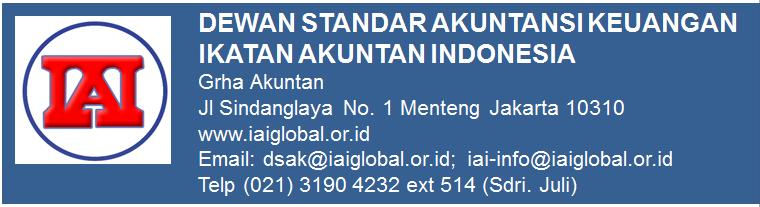